American Literature
Vocabulary 
Unit 15
12 Terms
Adamant (AdJ.)
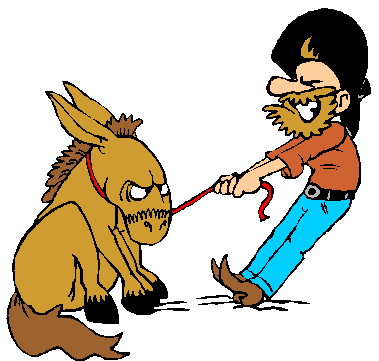 unyielding
firm in purpose or opinion
obdurate
inflexible
----------------
yielding
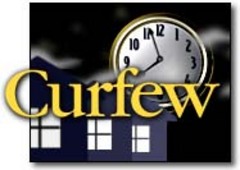 Brouhaha (n.)
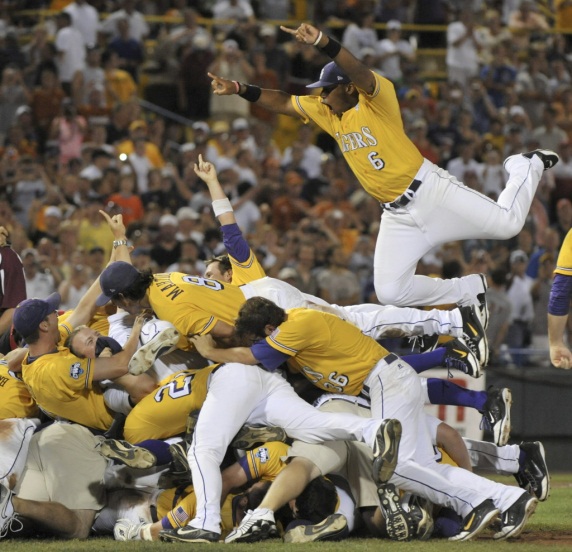 a confused hodgepodge of sounds
an uproar or commotion
tumult
pandemonium
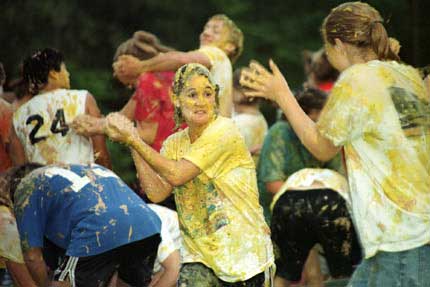 Bulwark (n.)
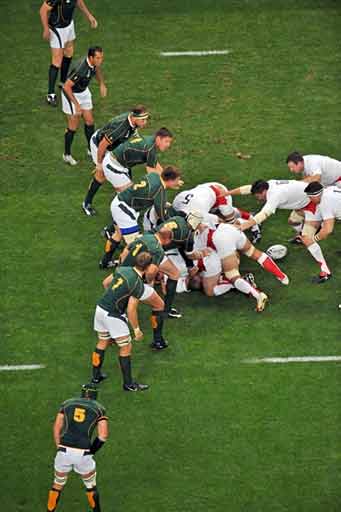 a strong defense or protection
a solid wall-like structure for defense
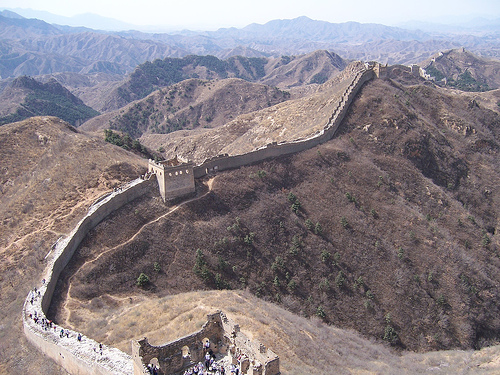 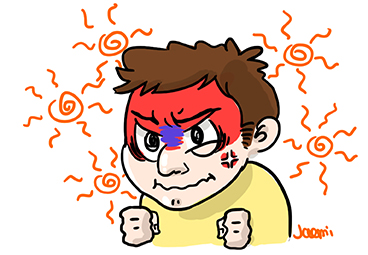 choleric (adj.)
easily made angry
bad-tempered
testy
-----------------
even-tempered
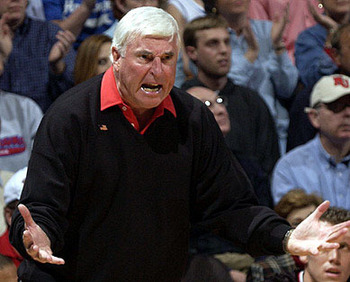 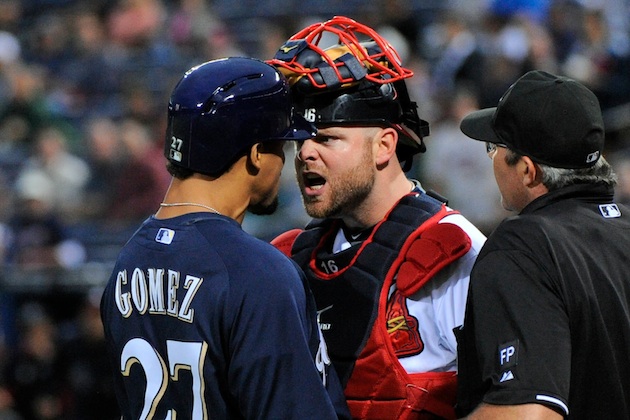 Definitive (adj.)
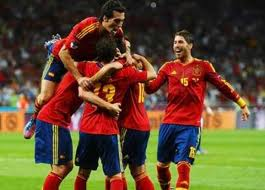 conclusive
final
the limit of what can be done
exhaustive
authoritative
----------------------
tentative
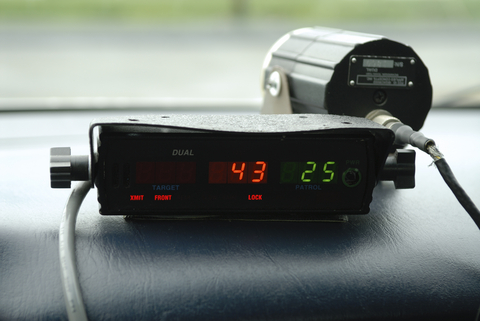 Demeanor (n.)
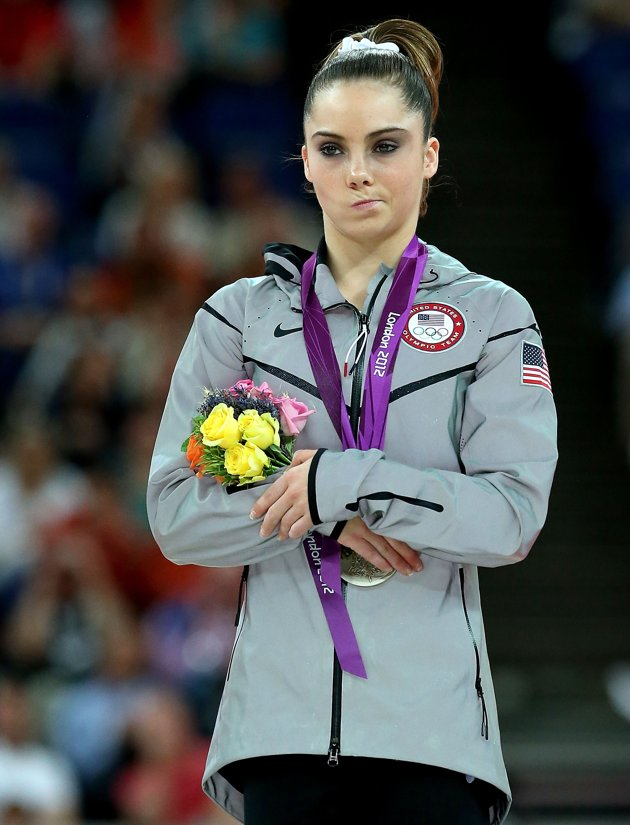 the way a person behaves
facial appearance
conduct
meaning
carriage
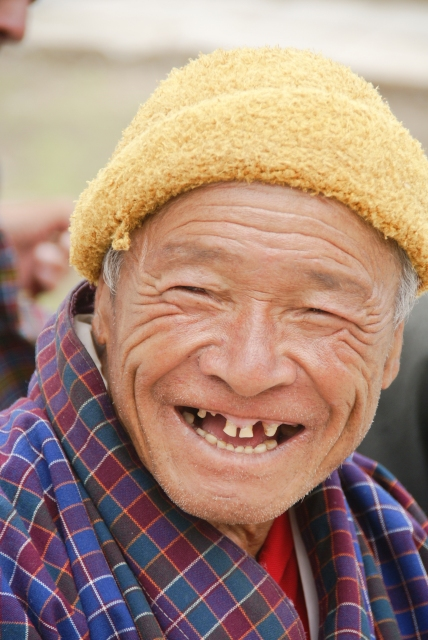 Enigmatic (ADJ.)
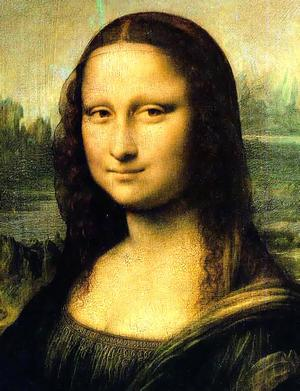 puzzling
perplexing
not easily understood 
baffling
mysterious
--------------------
understandable
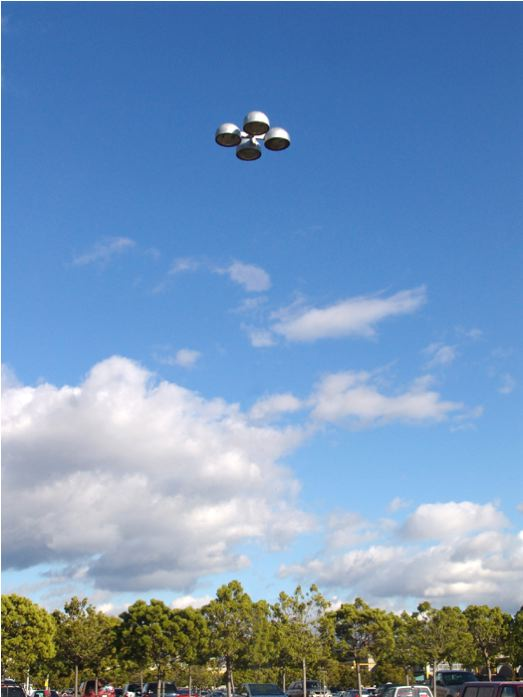 Impromptu (adj., adv.)
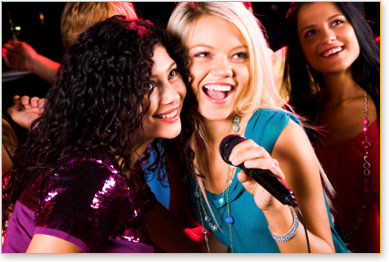 without preparation
offhand
spontaneous
unrehearsed
improvised
-----------------------
planned
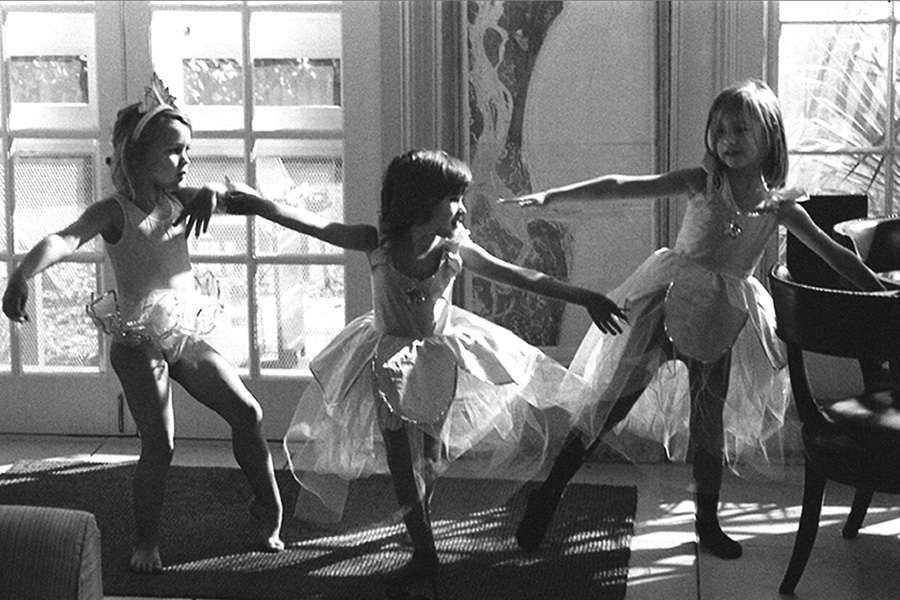 Mawkish(adj.)
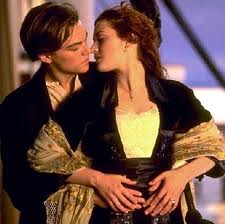 excessively and objectionably sentimental
mushy
having a mildly sickening or nauseating flavor
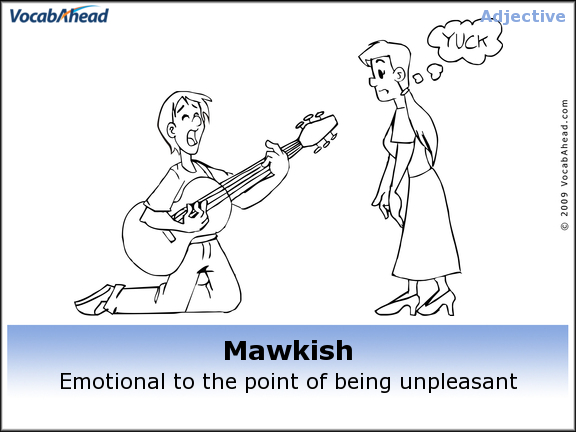 Mollify (v.)
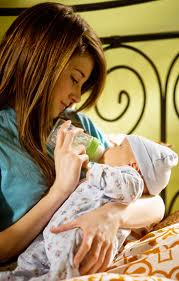 to soften
to calm or allay an emotion
reduce in intensity
placate
pacify
------------------------
aggravate
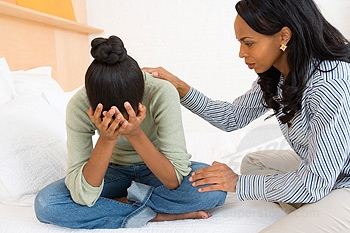 Presentiment (n.)
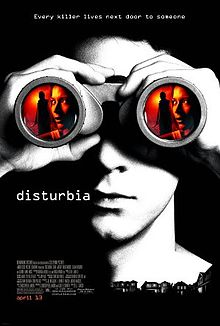 a vague sense of approaching misfortune
foreboding
hunch
premonition
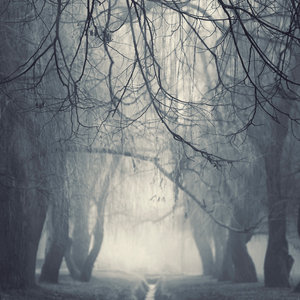 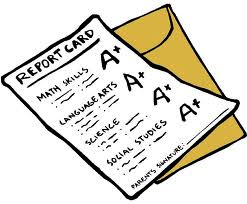 Requisite(adj.)
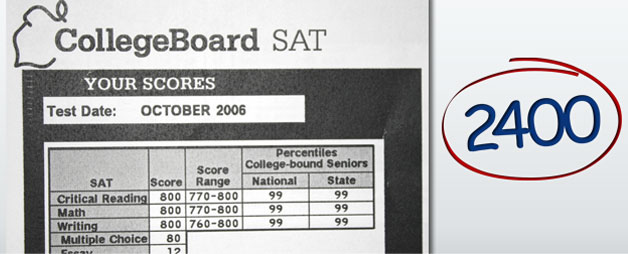 needed
necessary
indispensable
regarded as essential 
--------------------------
nonessential
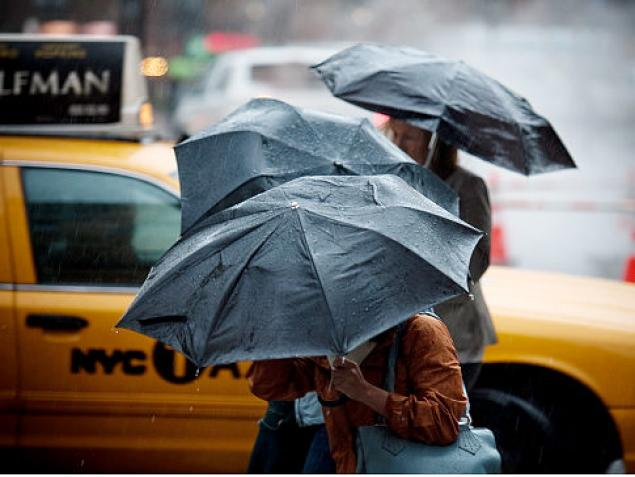